Colegio Corazón de Jesús de Quinta NormalSEMANA DE LAS MATEMÁTICAS2024
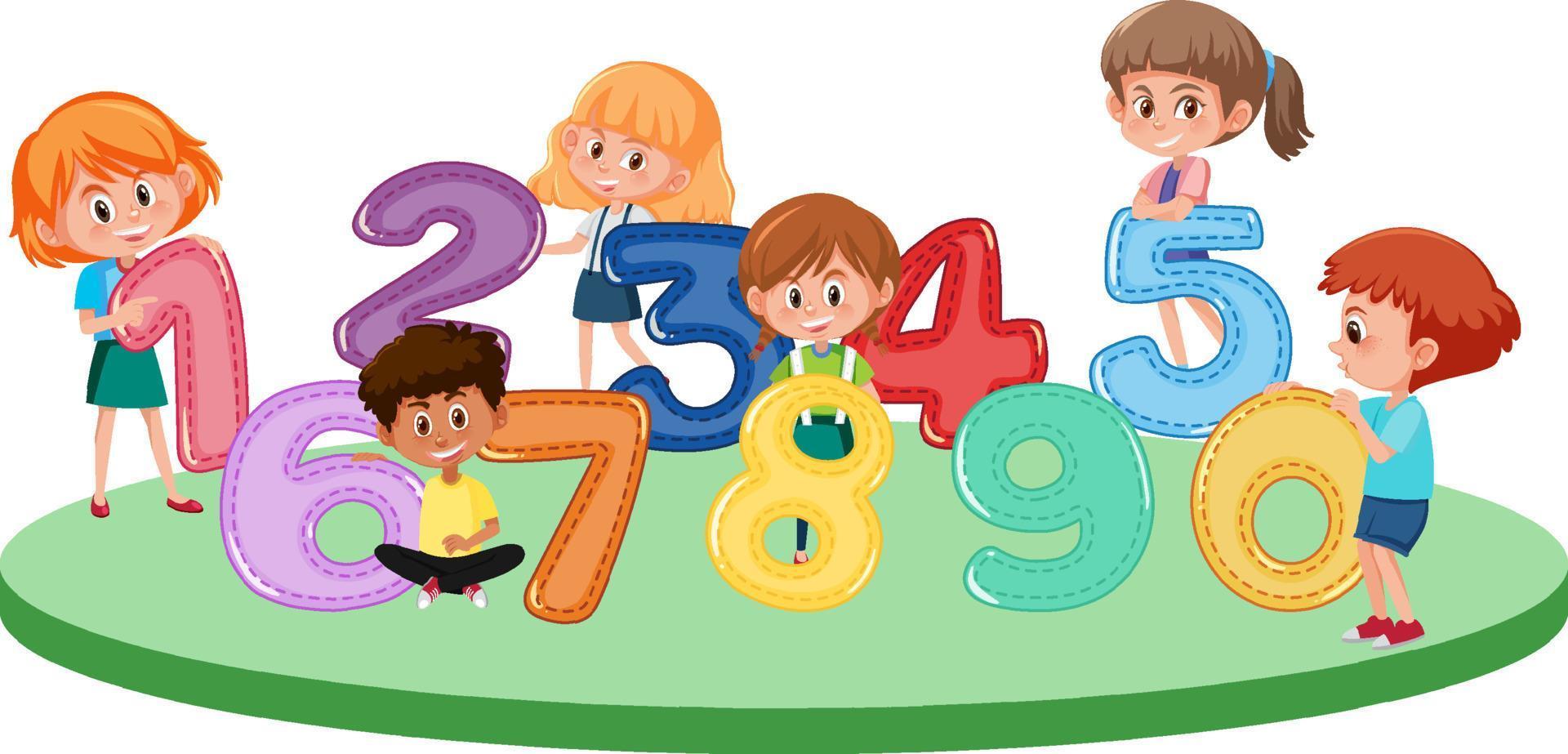 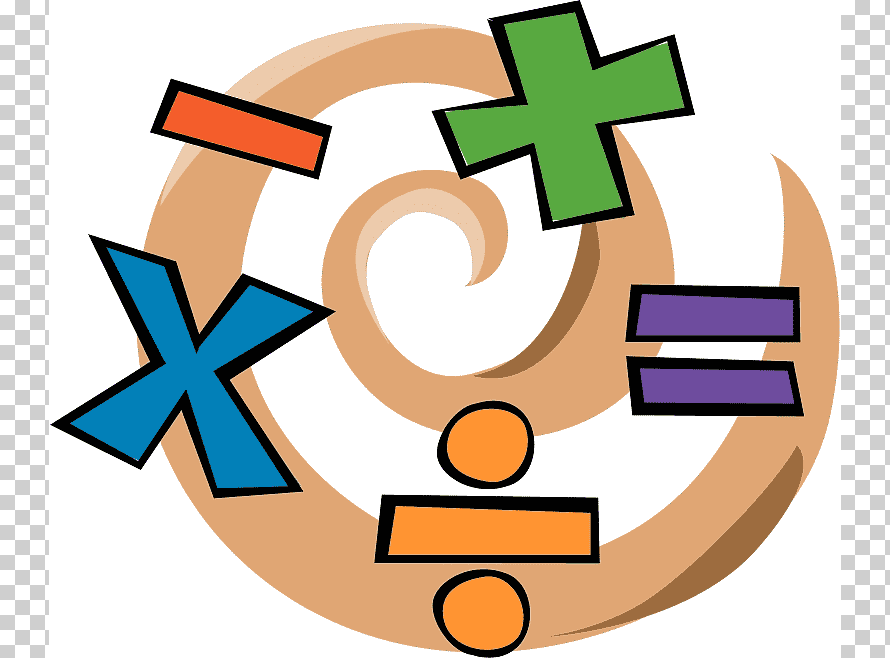 Katherinne Ramírez (profesora encargada)
08 al 13 de abril 2024
SEMANA DE LAS MATEMÁTICAS
El objetivo de esta iniciativa es despertar el interés y la apreciación de las matemáticas, fomentar la realización de actividades lúdicas que vinculen el aprendizaje y el juego.
Las actividades serán dos concursos: 
De 3° a 6° básico, se realizarán cuentos matemáticos en la asignatura de lenguaje y comunicación, los que serán regalados a un curso de media.
De 7° básico a IV° medio, se realizarán juegos matemáticos con material reutilizado. Los juegos creados se donarán a un curso de básica.
Semana de las matemáticas 8 a 13 de abril
Se realizarán 2 concursos durante la semana:
Cuentos matemáticos
Criterios de evaluación
Valor matemático del cuento: El cuento incluye contenido matemático en su narración.
Organización del cuento: El cuento presenta un planteamiento introductorio, desarrollo de un problema o conflicto y un desenlace coherente.
Interés del lector: La narración del cuento atrapa al lector y despierta su curiosidad.
Redacción: El cuento no contiene errores gramaticales ni ortográficos.
Creatividad: El participante expone de manera ingeniosa las matemáticas en el cuento.
Originalidad: El cuento califica como nuevo, único, innovador y diferente a otros.
Mínimo 1 plana, escrito a mano (legible) o Word.
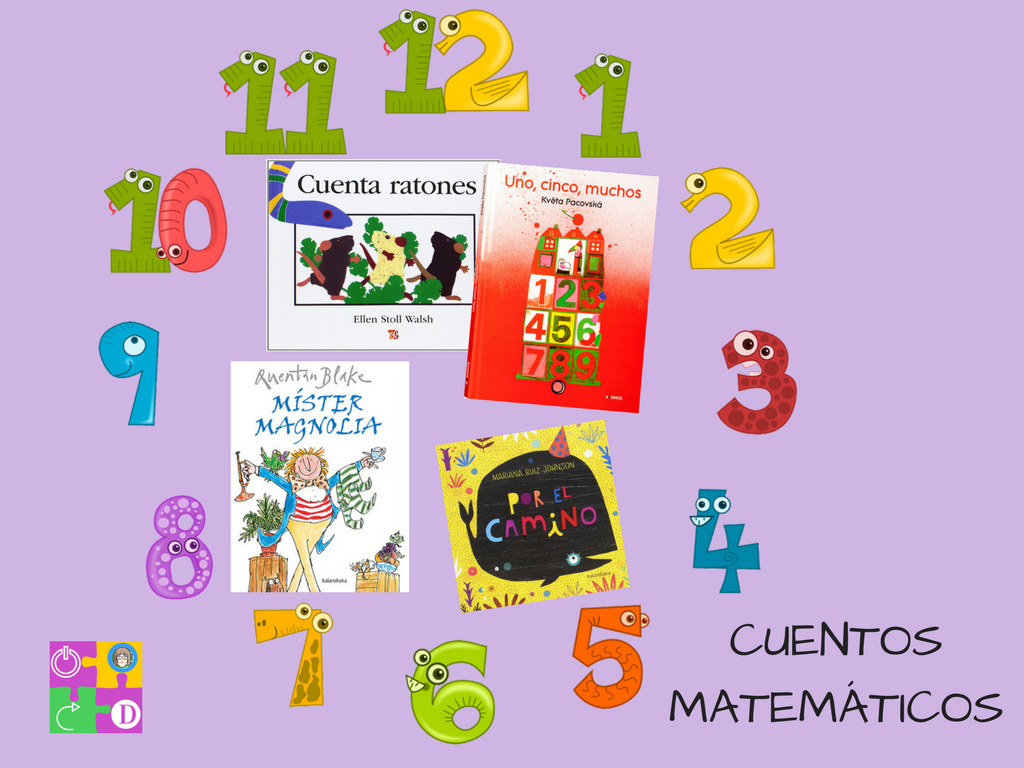 Juegos matemáticos
Criterios de evaluación:
Utilizar material de desecho para su construcción (cartones, tapas plásticas y otros).
Puede ser grupal (máximo 3 estudiantes) o individual.
Juegos asignados:
7° básico: Dominó de multiplicaciones para 5° básico
8° básico: Dominó de conversión de fracción a decimal (finitos) para 6° básico
I° medio: Palitroques de parejas de 10 para 1° básico
II° medio: Tablas de valor posicional para 4° básico
III° medio: Tabla de sumas con reserva para 2° básico
IV° medio: Tablas de multiplicar para 3° básico
7° básico: Dominó de tablas de multiplicar
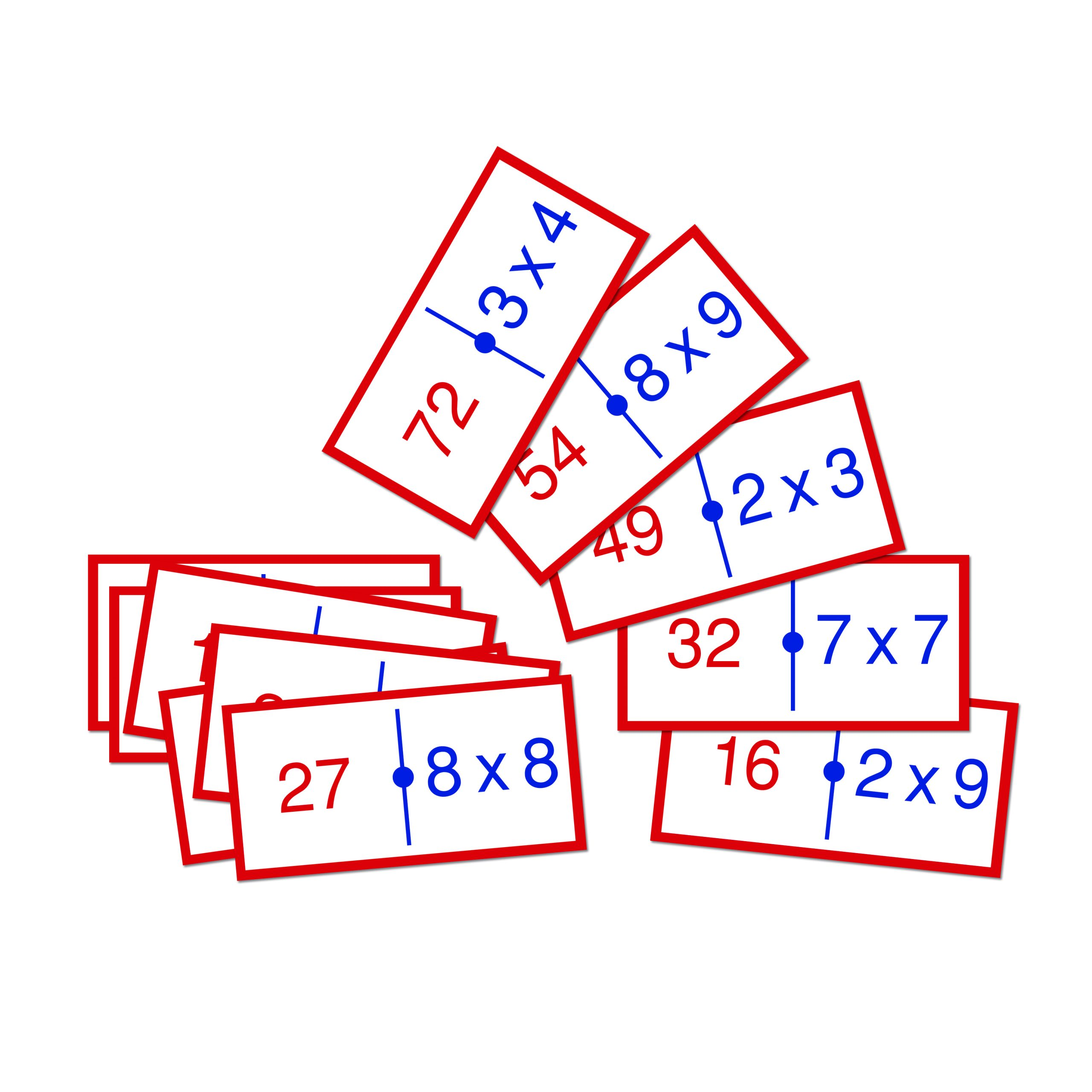 Materiales:
Cartón
Tijeras
Cartulinas de colores
Plumón negro o colores
Cinta de embalaje transparente
Regla
Stick fix
IMPORTANTE: Enviar materiales miércoles 10 de abril (clase de artes)
8° básico: Dominó de conversión fracciones a decimales
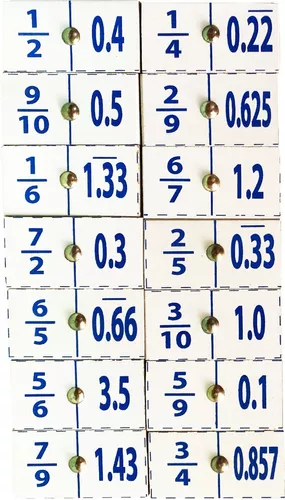 Materiales:
Cartón
Tijeras
Cartulinas de colores
Plumón negro o colores
Cinta de embalaje transparente
Regla
Stick fix
IMPORTANTE: Enviar materiales miércoles 10 de abril
 (clase de artes)
I° medio: Palitroques de parejas de 10
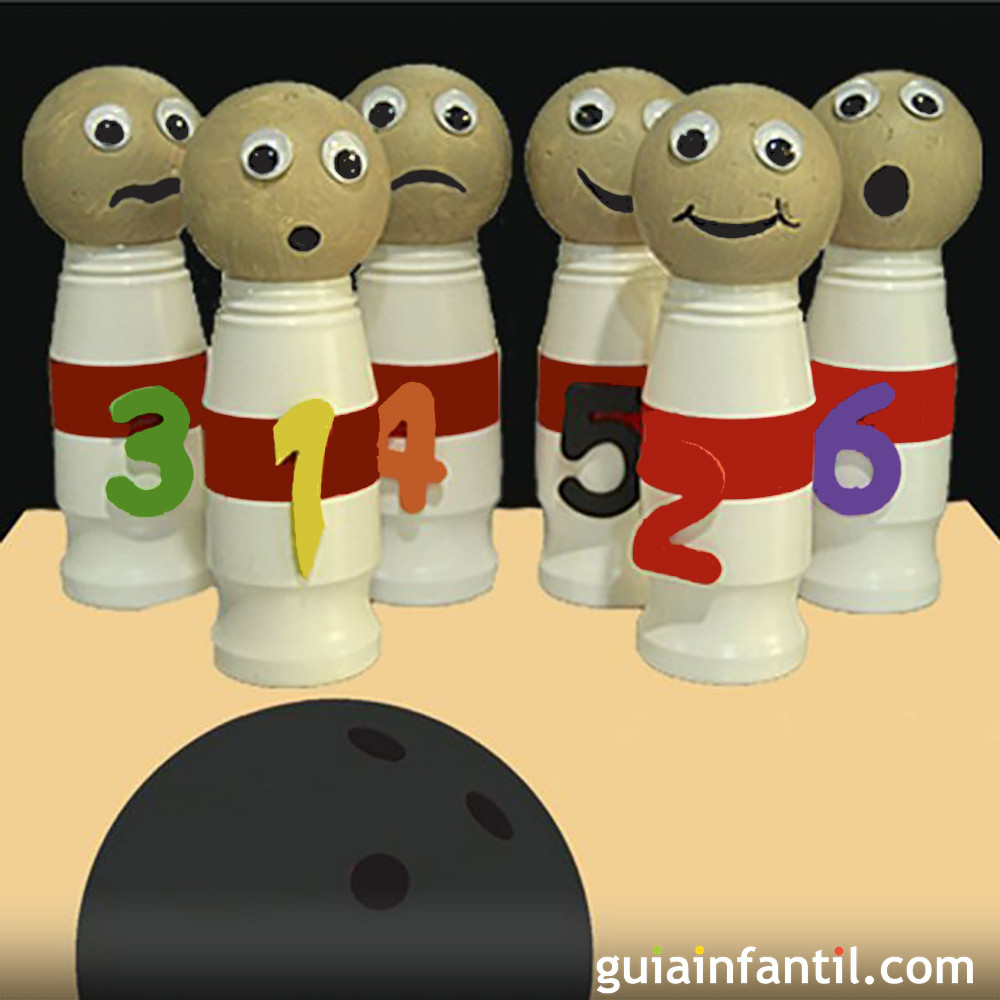 Materiales:
Botellas plásticas 1 ½ lt
Cartulinas de colores o goma eva
Stick fix
Plumón negro permanente (boca) 
Ojos locos
Cabeza y Pelota hecha de plástico (bolsas) o papel reutilizado
IMPORTANTE: Enviar materiales martes 09 abril
 (clase de artes)
II° medio: Tabla de valor posicional
Materiales:
Cartón 
Cartulinas de colores o goma eva
Stick fix
Plumón negro permanente  
Cinta de embalaje transparente para plastificar
IMPORTANTE: Enviar materiales martes 09 abril
 (clase de artes)
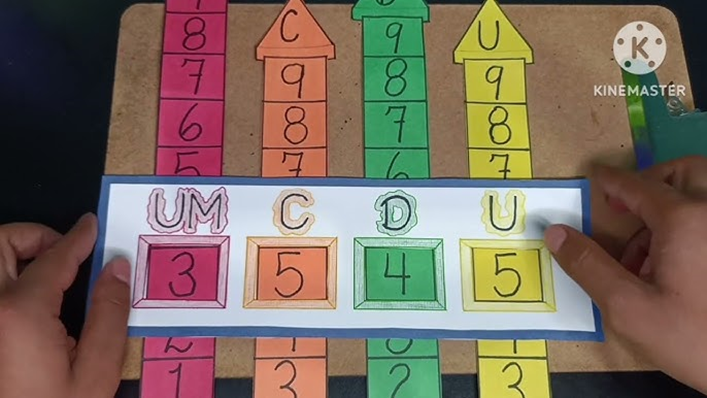 III° medio: tabla de sumas con reserva
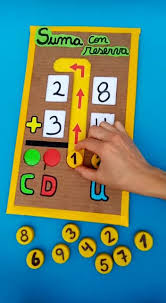 Materiales:
Cartón 
Cartulinas de colores o goma eva
Stick fix
Tablas de plástico 
Plumón negro y rojo permanente  
Cinta de embalaje transparente para plastificar
IMPORTANTE: Enviar materiales martes 09 abril
 (clase de artes)
IV° medio: tabla de multiplicar
Materiales:
Cartón 
Cartulinas de colores o goma eva
Stick fix
Tablas de plástico 
Plumón negro permanente  
Cinta de embalaje transparente para plastificar
IMPORTANTE: Enviar materiales martes 09 abril
 (clase de artes)
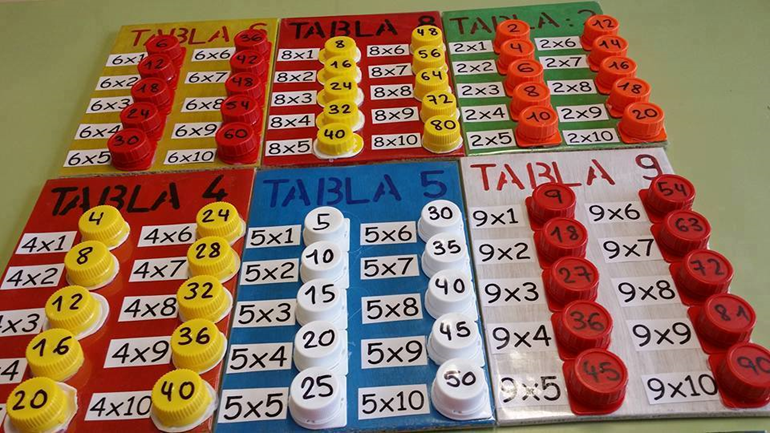